ГБОУ школа № 630
Приморский район





Санкт-Петербург
2020 г.
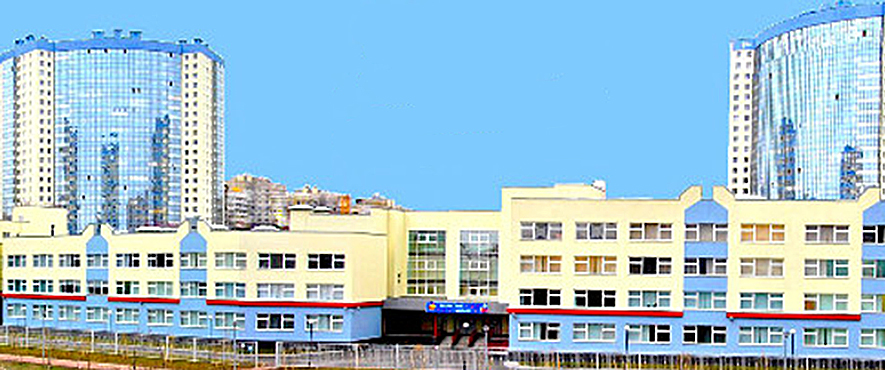 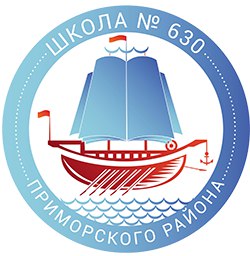 Компьютерный тест  как самый быстрый метод оценки знаний обучающихся.
Трудности в оценке знаний обучающихся
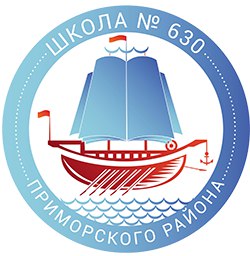 45 минут:
Теория. Новый материал.
Практика.
Оценить знания.
Преимущества теста
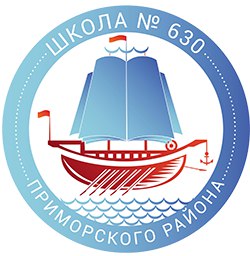 Можно рассчитать по времени.
Обучающийся сразу получает отметку.
Преподаватель может увидеть, какой материал не освоен.
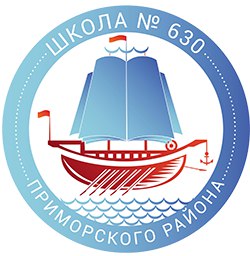 Бояшова Светлана Анатольевна
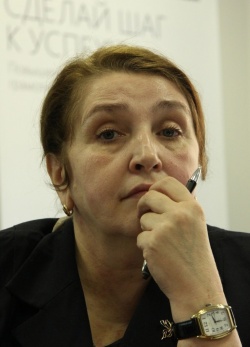 Директор Головного центра мониторинга и сертификации Отраслевой системы Университет ИТМО. Доктор технических наук. Кандидат педагогических наук.
[Speaker Notes: Коллектив учителей нашей школы уже четвертый год разрабатывает тесты применяя метод педагогического измерения, разработанной кафедрой ГЦМСОС НИУ ИТМО под руководством Светланы Анатольевны Бояшовой.]
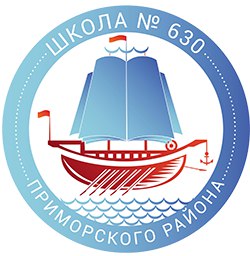 MyTest
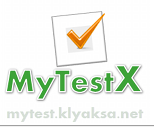 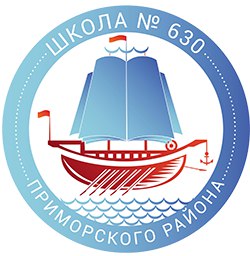 Создание теста
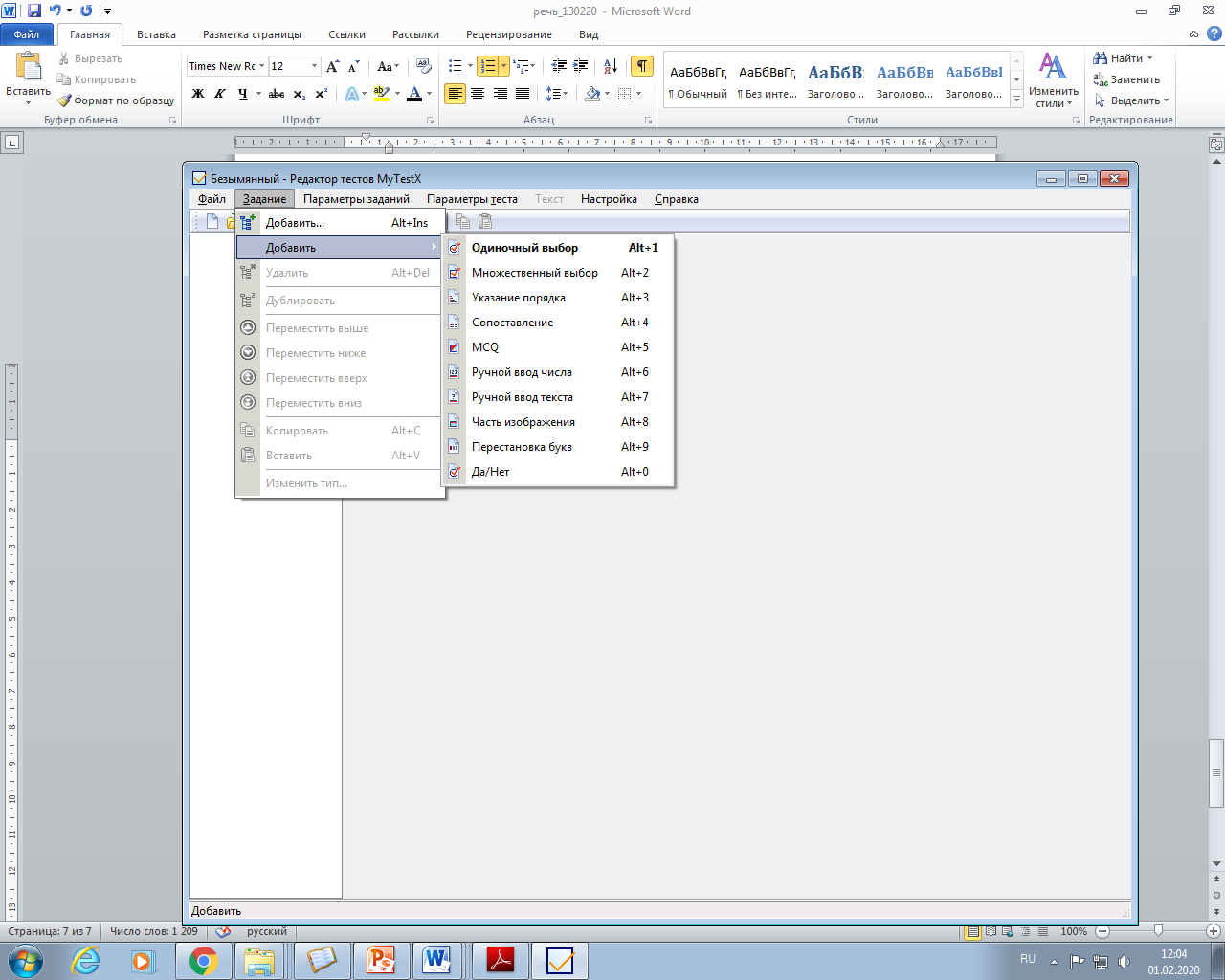 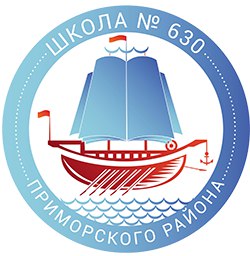 Одиночный выбор
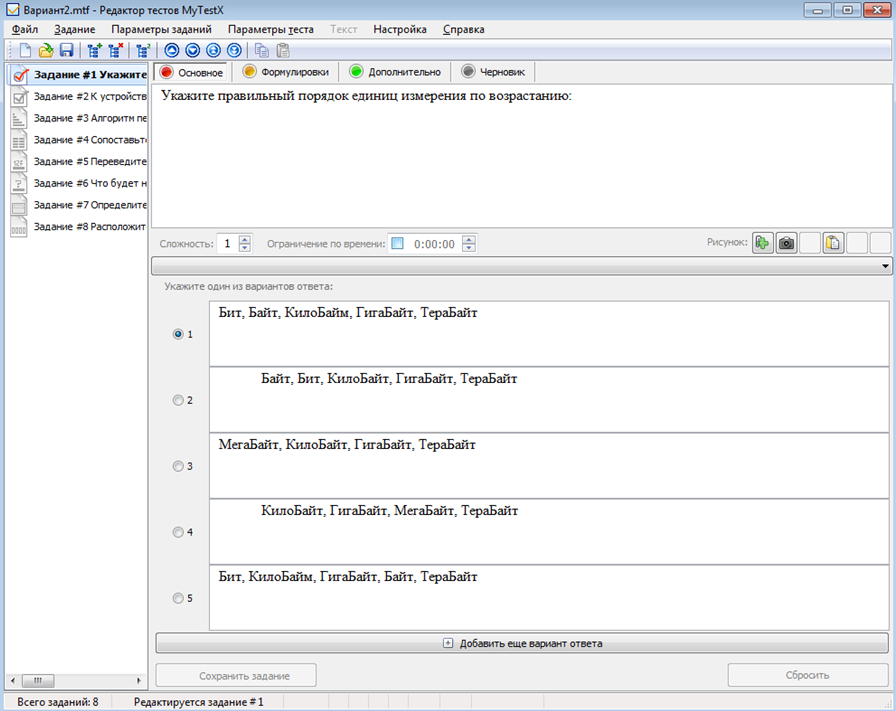 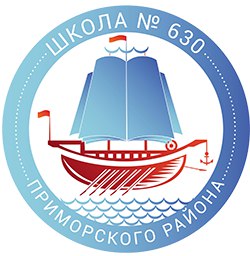 Множественный выбор
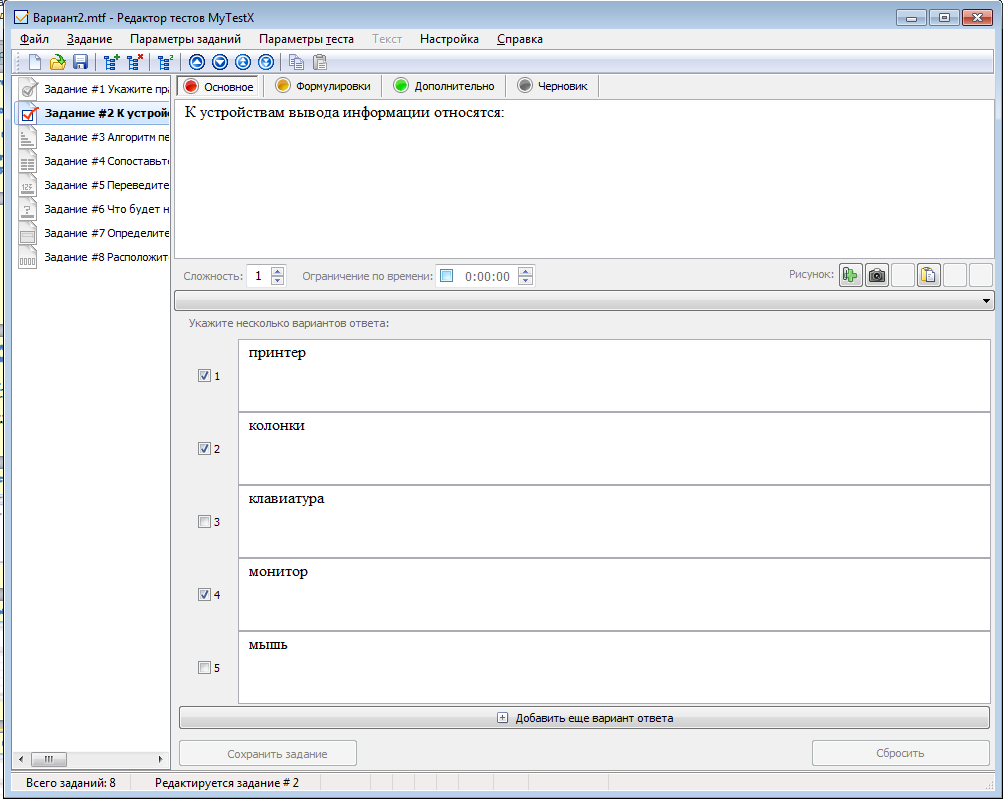 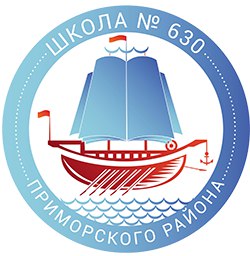 Указать порядок
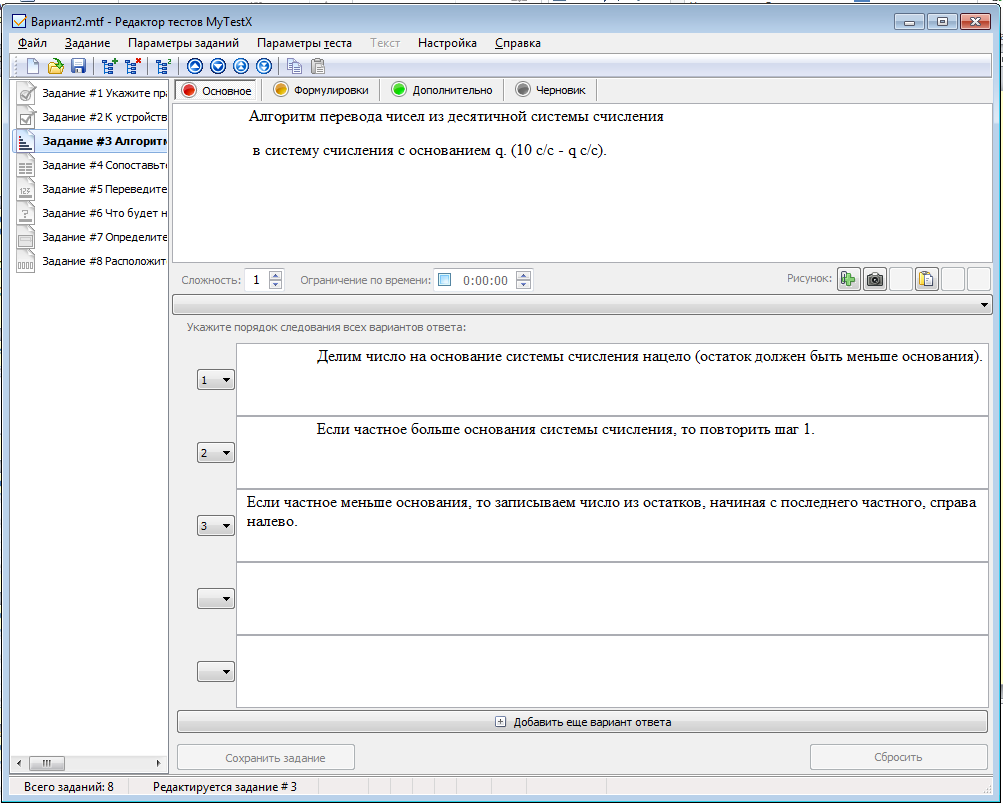 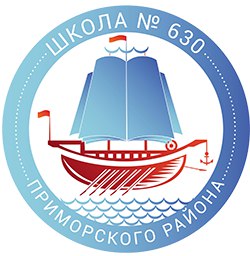 Сопоставление
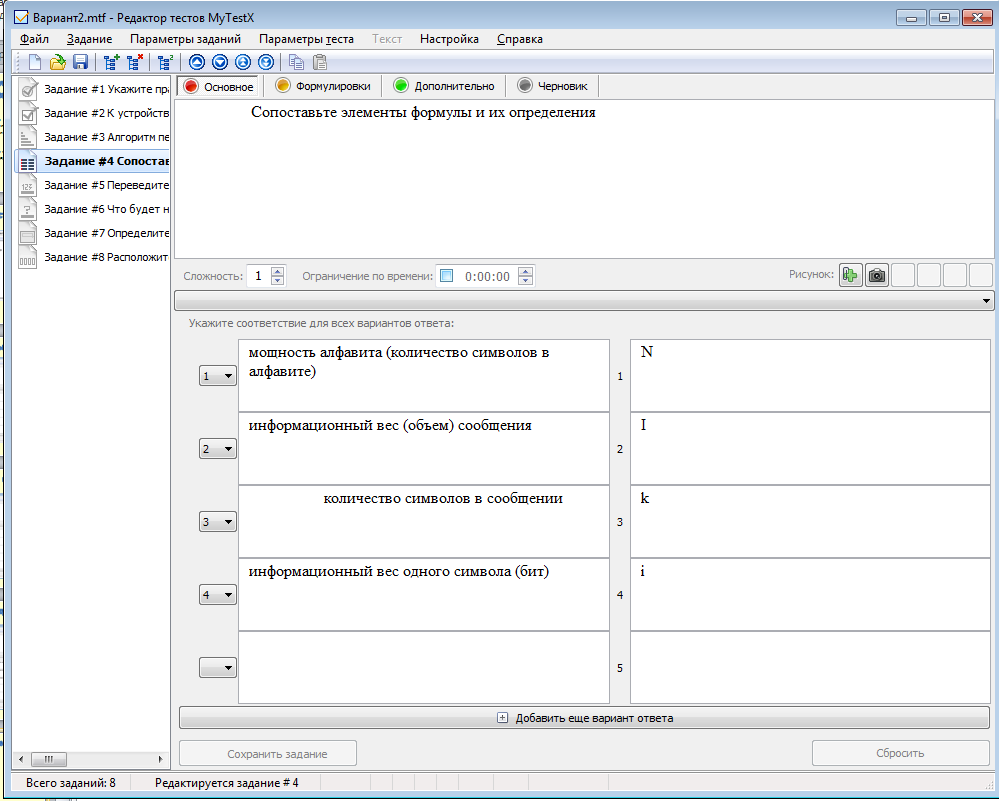 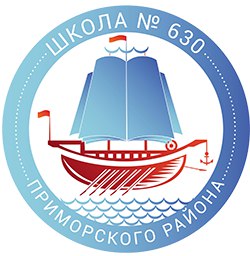 Ручной ввод числа
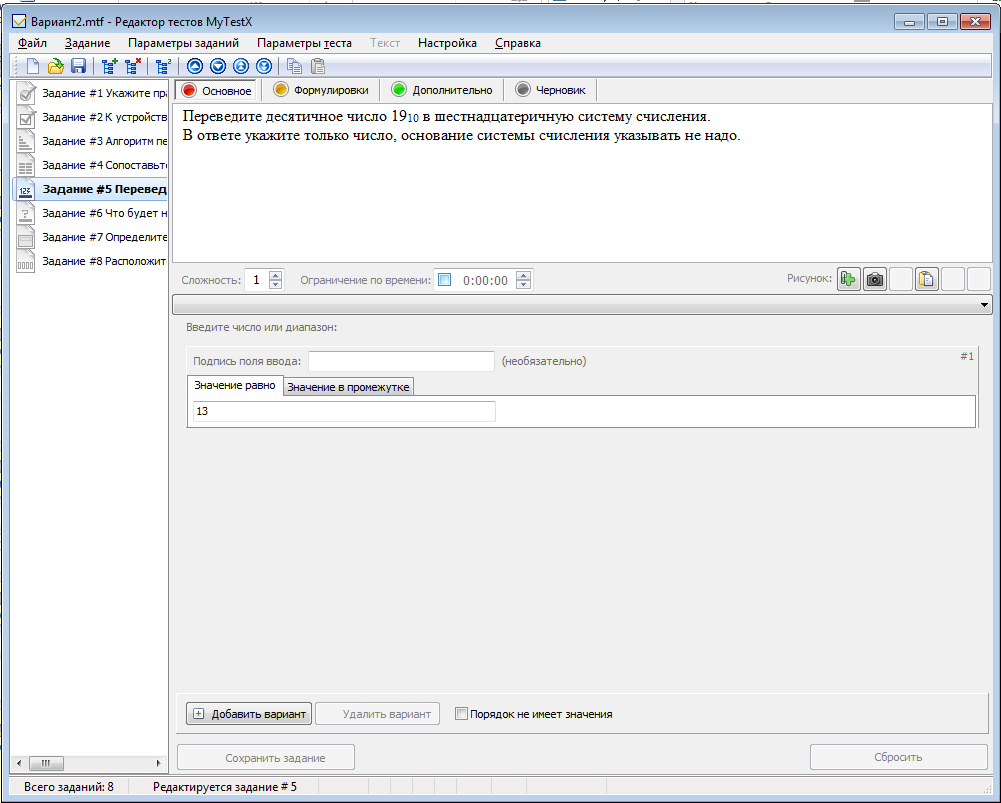 Внимание!
Вводиться только число, без обозначений
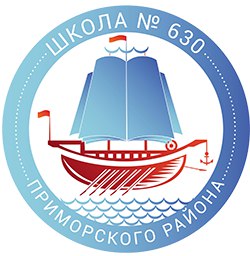 Ручной ввод текста
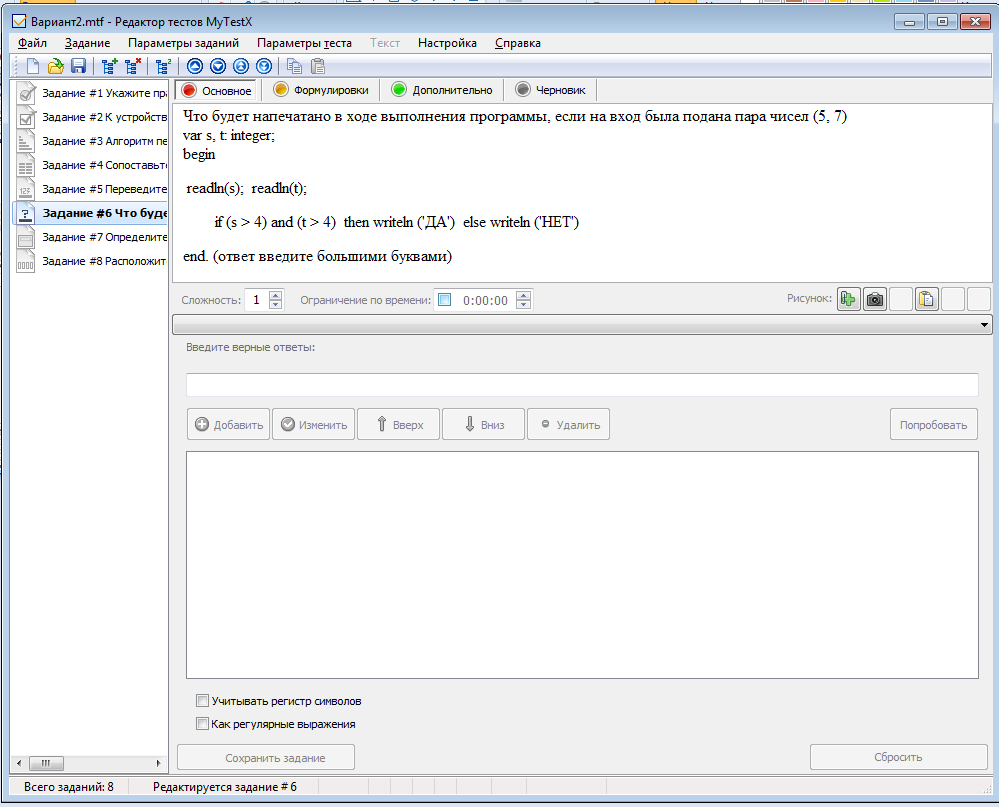 Внимание! При оформлении вопроса важно указать правильность ввода ответа.

Например:
Ответ напишите большими буквами. (ДА)
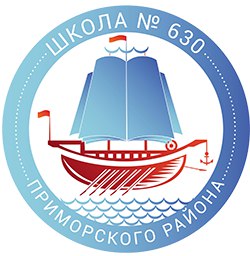 Часть изображения
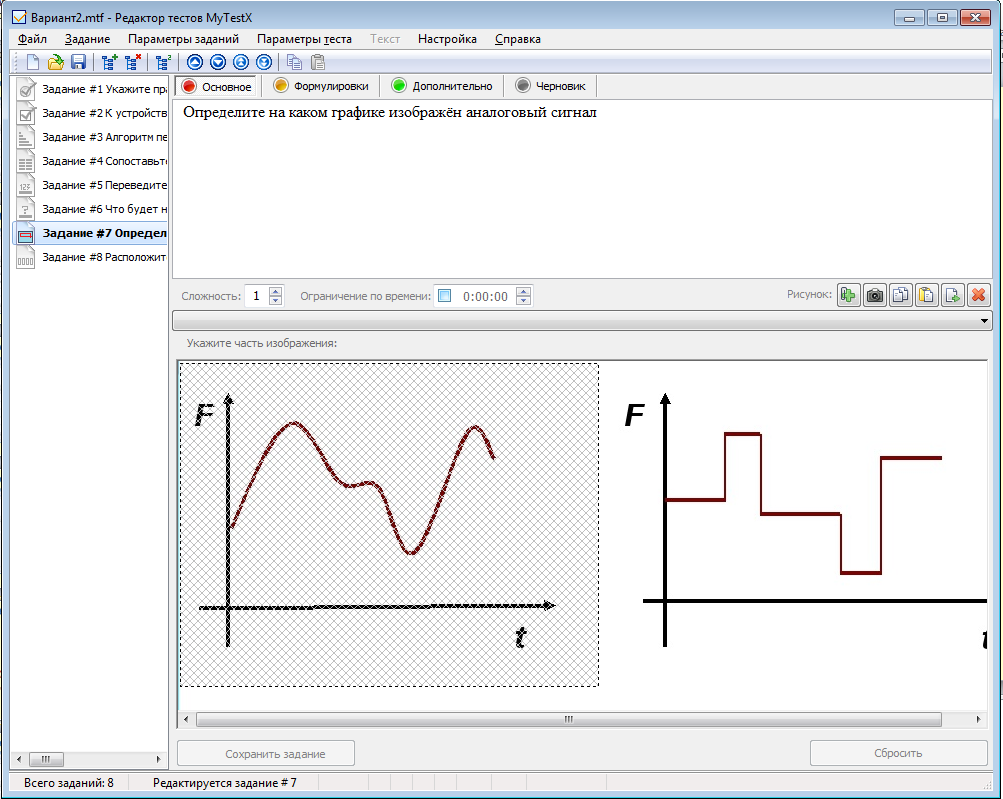 Внимание! Чтобы ученик не ошибся с выбором области  ответа, рекомендуется на рисунке указать четкие границы. Например поместить рисунки в таблицу.
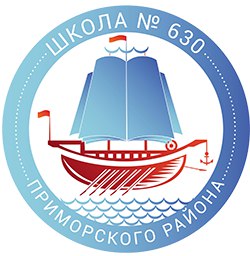 Перестановка букв
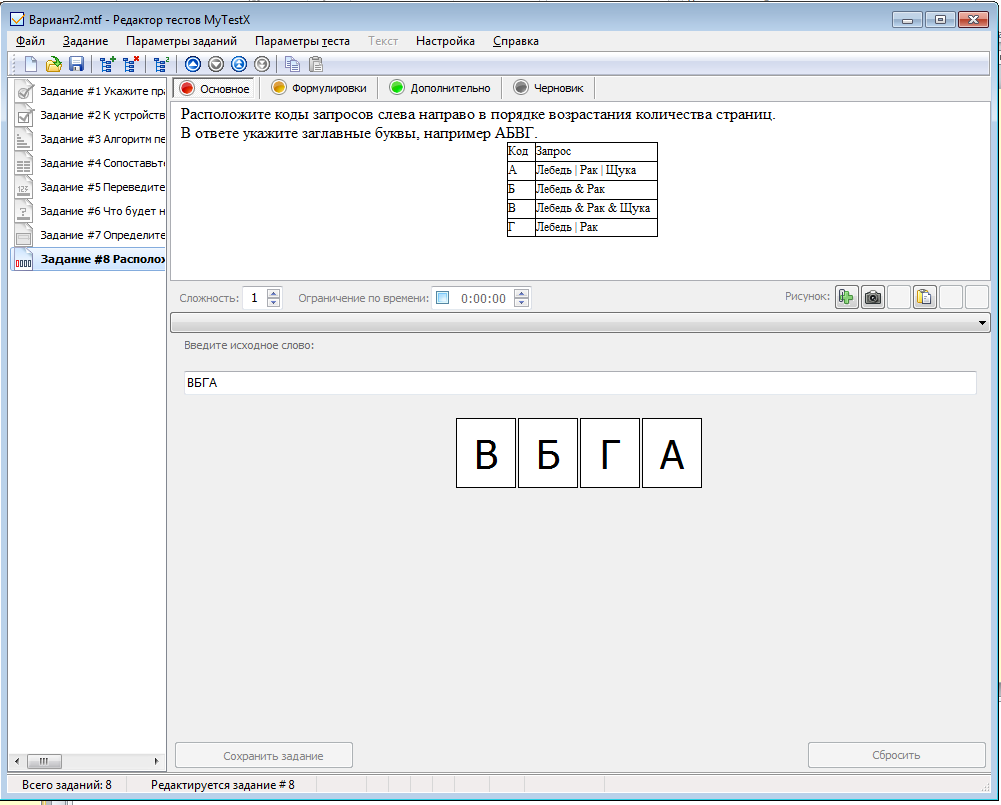 Указать в порядке убывания (возрастания)